행복100세
    인생설계 자산설계
트러스톤자산운용 연금포럼
대 표   강     창     희
<제I부>
저성장·결핍의 시대가  
                     오고있다
1. 생애설계의 발목을 잡는 세가지 착각
① 인생에 ‘여든 이후’가 없는 줄 안다.
    (윤성은 삼성생명 은퇴연구소 책임연구원)   
  
② 죽음이 어느 날 갑자기 조용하게 닥치는 줄 안다.
    (황나미 한국보건사회연구원 연구위원)

③ 아직도 자녀가 곧 자신의 노후인 줄 안다.
    (윤승진 유산·상속 전문가)
2. 퇴직예정자 대상 교육장에서 
            들은 이야기
“이런 교육을 10년 쯤 전에 아내와 함께 받게 해줬어야지 지금 혼자 와서 교육을 받으면 
내일 모레가 퇴직인데 준비는 언제하며,
권한은 아내가 다 가지고 있는데 내 말 안 듣는 아내는 누가 설득하란 말입니까?”
3. ‘노후파산’ 남의 일이 아니다
■ 일본 NHK스페셜 ‘노인표류사회-노후파산의 현실’
■ 가족형태의 변화를 따라잡지 못하는 복지제도
■ 일본의 독거노인 630만 명 중 200만 명이 
    노후파산 상태
■ 연금부족 (특히 자영업자, 농업종사자)
■ 생애미혼, 사별, 이혼 => 노후싱글
■ 병원비∙간병비
■ 성실하게 살아왔는데도 노후파산…
4-1. 일본 고령자의 부채 ·저축비율
(단위: 부채/저축(%))
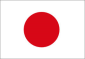 30세미만
30~39세
40~49세
50~59세
60세이상
자료: 가계조사연보 (일본, 2017)
4-2. 한국 고령자의 부채 ·저축비율
(단위: 부채/저축(%))
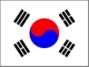 30세미만
30~39세
40~49세
50~59세
60세이상
자료: 가계금융복지조사 (한국, 2017)
5. 저출산 자녀들이 
         부모세대를 부양할 수 있을까?
■ 한·일 합계출산율 추이
자료 : 한국통계청, 일본후생노동성
[Speaker Notes: 통계치 최신화한 것으로 교체 (완료)]
6. 100세 인생은 꿈이 아니다
자료 : 고려대 박유성 교수 추계(2020년)
7. 배우자와 사별하는 고령자
■ 사별 후 얼마나 사나
■ 배우자 사별하는 50대 이상 고령자
(단위:년)
(단위:명)
자료 : 통계청
[Speaker Notes: 최신화 통계 찾아보기 (없음, 2021-06-30 등록 예정, 여성부)
(완료) http://www.index.go.kr/potal/main/EachDtlPageDetail.do?idx_cd=1577]
8. 중년·황혼이혼이 늘고있다
■ 이혼 커플 수 : 1970년대 연 평균 15000건
                        →80년대 34,000건
      →2019년 110,800건
■ 결혼후 20년이상 된 커플의 이혼비율 : 5%(1990)
                                                     →37%(2020)
■ 혼자 사는 노인 인구(65세이상)
    : 일본 702만명 (전체 노인의 19.4%, 2020년)
      한국 159만명 (同 19.6%, 2020년)
자료 : 통계청<고령자 통계> 추정치
[Speaker Notes: 최신화 통계 찾아보기 (일단 한국 것부터…) (완료) https://www.index.go.kr/unify/idx-info.do?idxCd=8039]
9. 생애미혼이 늘고 있다
(생애미혼율: 50세 전후까지 결혼한 적이 없는 사람의 비율)
자료 : 한국통계청, 일본국립인구문제연구소
[Speaker Notes: 2020년 생애미혼율 통계 자료 찾아보기 (완료, 해당자료가 최신)]
10. 1인가구 증가에 따른 
                  라이프사이클의 변화
■ ‘노인동거’ 또는 ‘따로 또 같이’라는 새로운 
    가족관계 출현
■ 취미 공동체라는 새로운 유연사회의 활성화
   → 자녀보다도 취미 생활을 함께 하는 사람들과
      더 밀접한 유대관계 갖게 됨
11. 보편화 되어가는 ‘홀로 사는 삶’
■ 한국의 1인가구 증가추이
■ 주요국의 1인가구 비율 (2018년)
(단위 : %)
자료 : 한국통계청, 유로모니터, 일본국세조사, 미국인구조사국
12. 홀로 사는 삶에 대한 서적들
■ 혼자 사는 노후 어떻게 대비할 것인가?
■ 혼자 사는 노후 두렵지 않다.
■ 혼자 사는 노후 즐겁게 사는 방법
■ 여자의 활로(活路), 남자의 말로(末路)
13. ‘홀로사는 삶’ 어떻게 대비할 것인가?
■ 연금∙보험의 준비
■ 새로운 유연사회에서 행복을 찾는 방법의 준비
■ 남편 중심의 노후준비 
    ➡ 혼자 남는 아내를 배려한 노후준비
■ 주거형태의 합리적 선택
■ 가족의 회복 : 3세대 동거, 그룹리빙 등
14. 주요국과 비교한 한국의 소득수준은?
■ 구매력 기준 1인당 국민소득(GDP)
[주] 2020년 10월 추정치
자료 : IMF 추정치
[Speaker Notes: 우선순위]
15. 저성장∙결핍의 시대가 오고 있다
■ 실질 경제성장률 추이
10%대
9%대
7%대
5%대
2%대
2015`~2019년
자료 : 한국은행
[Speaker Notes: 우선순위]
16. 장기실질성장률 결정요인은
    노동인구 증가율과 노동생산성인데…
■한국의 합계출산율 변화 추이(명)
자료 : 통계청
■주요국의 비혼 출산비율(2016년)
자료 : 한국통계청, OECD Family DB, Eurostat
17. 결혼연령이 늦어지고 있다
우리나라 여성의 평균 초혼(初婚) 연령
2019
자료 : 한국통계청, 경제협력개발기구(OECD)
[Speaker Notes: (완료)]
18. 출산연령이 늦어지고 있다
OECD 주요국의 평균 초산(初産) 연령
29.0 25개국 평균
[Speaker Notes: 해당 통계가 최신입니다]
19. 기혼여성의 출산기피현상이 심각하다
■ 자녀 한 명으로 끝내겠다: 44.7%
■ 아이를 낳지 않겠다
15% (2003년) ➡ 22% (2017년)
■ 아이 낳기를 포기한 이유는?
육아 교육비 부담
양육 어려움
직장∙사회생활을 위해
자료 : 조선일보, 한국갤럽조사
20. 인구구조의 미래는?
자료 : 인구학자 조영태 교수 예측
21-1. 저성장∙결핍의 시대에 
                         대응하는 방법은?
■절약
‘결핍의 시대’ 대비해 어떤 무기 준비하나요?
결핍은 ‘있어야 할 것이 없어지거나 모자란 상황’을 말합니다. 고도성장시대에는 이 ‘있어야 할 것’의 기준이 높아도 괜찮았습니다.  성취할 기회가 많았으니까요. 하지만 성취의 기회가 적고 평준화하는 저성장시대에는 ‘있어야 할 것’의 기준이 높을수록, 좌절하고 불행해질 확률이 높아집니다. 그래서 요즘 아이들에게 ‘결핍’에 적응하는 방식을 가르치는 부모님들이 있다고 합니다.
        자료 : 조선일보 2013년8월31일자  주말판
21-2. 저성장∙결핍의 시대에 
                         대응하는 방법은?
■ 절약에 관한 책들…
여자의 습관
 우아하게 가난해지는 법
 어느 날 나는 그만 벌기로 결심했다
   <월120만원으로 살아보기>
<제II부>
올바른 직업관, 경제관을…
1. 퇴직 후의 120,000시간
■ 52세에 퇴직하고 83세(평균수명)까지 산다면 퇴직 후 인생은 31년
■ 퇴직 후 하루 여유시간(11시간) * 365일 * 31년 = 124,465시간 
■ 124,465시간 / 1,967시간(연평균 근로시간) = 약 63년
■ 퇴직 후의 31년은 느낌상으로 현역시절의 63년에 해당 
■ 100세 까지 48년을 생각하면 현역시절의 98년에 해당
2. 50대 가구 보유자산 현황
자료 : 2020년 3월 가계금융복지조사(통계청)
3. 우리나라 65세 이상 고령자의                       국민연금수령 현황은?
■ 국민연금 수급대상자 (2020년 12월 말 현재)
- 65세 이상 노인 812만 명 중 54.3%
■ 월 노령연금 수령액 (2020년 12월 말 현재)
     60만원 미만  78.0%
     100만원 이상  7.7%
■ 퇴직연금? 개인연금?
4. 입구관리보다 더 중요한 출구관리
■ 일본 언론인의 지적
■ 어떤 형편에서든지 자족하기를 ….
내가 궁핍하므로 말하는 것이 아니라 어떠한 형편에서든지 나는 자족하기를 배웠노니 나는 비천에 처할 줄도 알고 풍부에 처할 줄도 알아 모든 일 곧 배부름과 배고픔과 풍부와 궁핍에도 처할 줄 아는 일체의 비결을 배웠노라. 내게 능력 주시는 자 안에서 내가 모든 것을 할 수 있느니라
(신약성경 빌립보서 4:11~13)
5. 일본의 사례
■ 1975년 일본연수시 경험
■ 일본 직장인의 퇴직후 일자리 사례
    ① 아파트 관리인
    ② 생협지역위원
    ③ 회사고문
    ④ 컴퓨터 강사
    ⑤ 가사대행서비스
    ⑥ 노노케어∙영유아케어
          (2015년 주간동양경제)
6. 가장 확실한 노후대비는 평생현역
■ 재취업
 재취업사례
 월 50만원의 근로소득은 2억원의 정기예금과 같은 효과
 부부가 체면을 버리고 허드렛일이라도 하겠다는 마음가짐
■ 자기실현(취미) 활동
■ 사회공헌(NPO: Non Profit Organization)활동
■ 인생 세 번의 정년
    고용정년 → 일의정년 → 인생정년
7. 일본에서 인기있는 은퇴남편                                        1순위는?
■ 싹싹한 남편 ?
■ 요리 잘 하는 남편?
■ 아내 말 잘 듣는 남편?
■ 운동 잘 하는 남편?
      …
■ 집에 없는 남편   
               <일본 은퇴설계 전문가 오가와 유리>
8. 필요한 존재가 되지 못한 걱정이                               두려움 만든다
자신이 다른 사람들에게 쓸모 있는 존재가 아니라고 생각하는 노인은 자신이 남에게 유용한 존재라고 느낀 
노인보다 일찍 숨질 가능성이 3배 가까이 높게 나왔다.
              ( 중 략 )
부유한 나라에서 고통과 분노의 정도가 더 심한 건 
물질적 부가 부족해서가 아니다. ‘내가 남에게 필요한 존재’란 느낌이나 ‘내가 사회와 함께 하고 있다’는 느낌을 더 이상 갖지 못하기 때문에 불행해지는 것이다. 
                       달라이 라마 (티베트 종교지도자)
9. 평생현역을 실천하는
                         퇴직자들의 사례
■ 통계직공무원에서 요양보조원으로
■ 중학교 교장에서 연꽃재배 전문가로
■ 한전 직원에서 문화유산 해설가로
■ 국책연구소 부원장 퇴직후 독립연구소 설립
■ 일본 후지은행 국제금융 부장에서 연금교육 전문가로  
    (일본인)
■ 증권사 임원에서 대학교수, KOICA해외봉사단원으로
■ 초등학교 교장에서 이용원 원장으로
■ 대기업 임원 퇴직후 택배분류 일자리로
10. 자녀리스크를 아십니까?
■ 자녀의 사업실패, 신용불량, 이혼…
■ 캥거루(한국), Parasite single(일본),
    KIPPERS (부모의 노후자금을 갉아 먹는 자녀 :영국)
11. 자녀교육비, 결혼비용에 대한 인식차이
자료 : 필자 작성
12. 결혼비용 지원에 대한 책임감은?
자료 : 한국여성정책연구원 ‘고비용 결혼문화 개선을 위한 정책방안 연구’(2014)
13. 신혼부부의 결혼비용
(주) 최근 2년 이내 자녀를 결혼 시킨 부모 및 결혼 당사자 1,000명 조사 결과
자료 : 서울시 인생이모작실태 (2016)
         웨딩컨설팅업체 ‘듀오 웨드 (2021 결혼비용실태보고서)’
[Speaker Notes: 최신화]
14. 서울 중산층 가정의 사교육비 사례
15. 노후빈곤층 전락 위험성도…
■ 50대초 주된 직장 퇴직
■ 재취업 해도 소득은 절반 이하로
■ 자녀교육비∙결혼비용은 증가추세
■ 노부모 요양비∙의료비 지출
■ 60대이후 중산층 탈락
16. 결혼비용에 대한 신혼부부의 생각은?
자료 : 한국여성정책연구원
17. 냉혹한 사회를 살아가야 하는데…
한국 2021년 2월 대졸자 취업률 : 67%
일본 2021년 3월 대졸다 취업률 : 96%
주직장에서 45세까지 근무할 확률
(%)
(주1) 남성 기준
(주2) 주직장 : 근속기간이 가장 길고 지속기간 10년 이상인 직장
자료 : <베이비붐세대의 근로생애사연구>, 신동균 경희대 교수
[Speaker Notes: http://www.edunctn.com/news/article.html?no=16746 https://resemom.jp/article/2020/11/18/59090.html]
18. 지금 기업에서는 …
■ 속지 말자 학벌, 다시 보자 스펙!
■ 일류외고  SKY법대  변호사  무직
■ 고졸  건설현장  방수전문가 
     마스터  70세까지 현역
19. 등록변호사 3만명 시대
■ 변호사 10000명 늘어나는 데 걸린 기간
1번 변호사 등록        1906년
 1만번 변호사 등록     2006년
 2만번 변호사 등록     2014년
 3만번 변호사 등록     2019년12월
■ 세무사·법무사와 일감 경쟁
100년
8년
5년
20. 소신있는 직업선택을…
■ 거창고 아이들의 직업을 찾는 위대한 질문

   ① 월급이 적은 쪽을 택하라.
   ② 내가 원하는 곳이 아니라 
       나를 필요로 하는 곳을 택하라.
   ④ 모든 조건이 갖추어진 곳을 피하고 
       처음부터 시작해야 하는 곳을 택하라.
   ⑤ 앞을 다투어 모여드는 곳은 절대 가지마라.
       아무도 가지 않는 곳으로 가라.
   ⑨ 부모나 아내나 약혼자가 결사반대를 하는 
       곳이면 틀림이 없다. 무조건 가라.
21. 누가 중산층인가?
자료 : 트러스톤 연금포럼
22. 금융투자교육을…
■ 한국교과서 VS 미국교과서
■ 돈이란?
■ 경제적 자립이란?
■ 저축과 투자의 차이는?
■ “금융·투자교육은 영어·수학 교육 이상의 
       중요성을 갖는다”
        <그린스펀 미국중앙은행 전총재>
<제III부>
노후대비 자산관리,
이것만은 유념하자
1. 진정한 경제적 자립이란?
“경제적으로 자립하지 못하면 평생 누군가에게
얹혀서 살 수 밖에 없다. 그런데, 여기서 말하는 경제적 자립이란 흔히 말하듯 경제적 욕구를 스스로 충족시킬 수 있는 능력의 배양이나 확립만을 뜻하는 게 아니다. 진정한 경제적 자립이란 주어진 경제적 상황에 자기자신을 맞추어 넣는 능력을 기르는 것이다.”
2. 선진국의 노후 주요 수입원
(단위: %)
자료 : 2019 고령자통계, 필자작성
* 기타 – 정부 보조금(26.7%), 배우자의 소득(11.2%), 일반 예적금(11.0%), 근로활동(9.5%) 등
[Speaker Notes: 공적 사적연금은 본인 및 배우자의 국민연금(14.4) + 기타 공적연금(2.8) + 개인연금(0.2)을 합친 수치입니다 – 기타 부분 상위 3-4개 요소 나열
https://kosis.kr/statHtml/statHtml.do?orgId=322&tblId=DT_32201N_018_2019&vw_cd=MT_ZTITLE&list_id=G_4_001_004&seqNo=&lang_mode=ko&language=kor&obj_var_id=&itm_id=&conn_path=MT_ZTITLE]
3. 재테크보다 더 중요한 연금준비
■ 국민연금
■ 퇴직연금
■ 개인연금

■ 3층연금 준비가 안된 경우에는 
    주택연금, 농지연금
4. 가구당 순자산은 
               일본보다 많은데 문제는…?
구매력평가(PPP)환율 기준 가구당 순자산
미국 86만3000달러
한국 53만8000달러
캐나다 59만9000달러
호주 74만2000달러
일본 48만6000달러
프랑스 52만1000달러
주 : 2019년말 기준                                자료 : 2019년 국민대차대조표(잠정), 한국은행
5. 한·미·일 가계의                  부동산과 금융자산 비율
(%)
자료 : 한국은행 가계금융 복지조사 (2019)
미국 FRB, ‘Financial Accounts’(2019 2Q]일본국민계정(2017)
[Speaker Notes: 해당 통계가 최신입니다.]
6. 지난 30년간 
      일본 부동산시장에 어떤 일이…?
■지속적인 가격 하락
■내집 마련에 대한 인식의 변화
■부동산 투자방식의 변화 
   실물투자에서 간접투자 방식으로
7. 땅에 묻어두는 게 최고라고요?
영국의 사례
 일본의 사례
일본 3대도시(도쿄, 오사카, 나고야) 택지 지가지수추이(1982=100)
290 (1991)
120 (2020)
102 (2012)
1982
1982
1982
1982
1982
2010
1990
2000
2020
1982
자료 : 일본 국토교통성
[Speaker Notes: 조선일보 기사 내용 그래프로 대체
https://www.chosun.com/economy/int_economy/2021/02/24/YK54ZFABFJDIPMOI5RYX6CWLFY/
1991년도, 최저점(2010년대 초), 2020년대 수치 표시]
8. 노후에 대형·고층아파트                            문제는 없는가?
■1인 가구 + 2인 가구의 비율
자료 : 통계청, 일본 인구총조사
■일본의 노후화 아파트 증가와 슬럼화 현상
■일본의 노부부들이 소형평수에 사는 이유
9. 주택 종류별 가격 추이
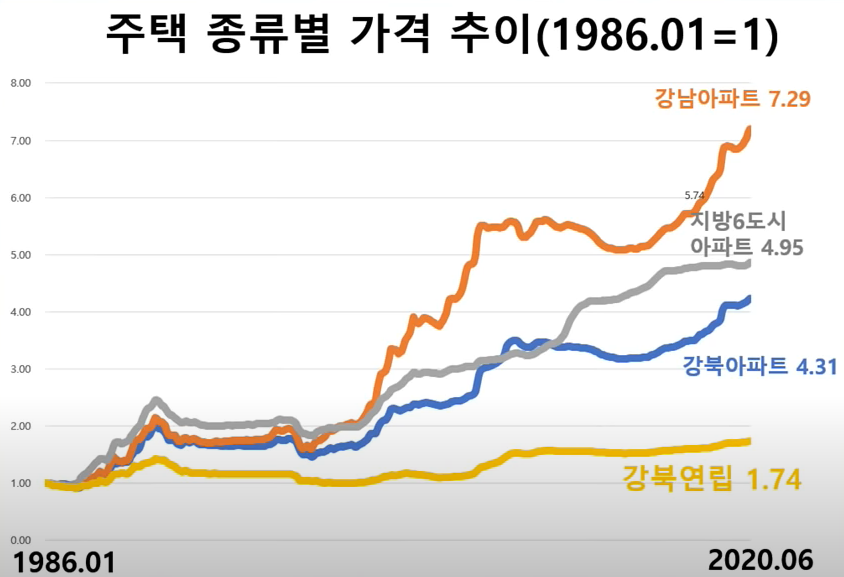 출처 : 풍선효과가 안없어지는 이유, 김정호의 경제TV
10. 미분양 P타운하우스, 
           10년뒤 건축가 불러 파티 열다.
■ 일본건축가 야마모토 리켄 작품
   “원래 한국의 전통가옥도 외부에 개방된 부분과
    사생활을 지키는 부분으로 나뉘어 있었다. 그런데
    그런 주택이 사라지고 모두 ‘밀실’ 같은 주택이 됐다.
    고령화시대, 1인가구시대에 그런 밀실 같은 주택은
    더는 바람직하지 않다.”
■ 모든 주택 현관 사방 유리로 설계
■ 밀실에 익숙, 개방형 꺼렸던 주민
■ “살아보니 이웃 함께 하는 삶 행복”
       자료 : 중앙일보 2020년2월6일자
11. 국내 주택 수와 가구 수의 변화
■ 주택 수와 가구 수 변화
(단위 : 만호, %)
자료 : 통계청 주택보급률
[Speaker Notes: https://www.index.go.kr/potal/main/EachDtlPageDetail.do?idx_cd=1227]
12. 누가 집을 살 것인가?
■ 가구수 증감추이
자료 : 통계청, 미래에셋은퇴연구소
13. 부동산 불패신화에서 벗어나라
■어느 한 곳에 재산을 집중시켜서는 안 된다.
■나이가 들수록 금융자산의 비율을 높여야 한다.
■50~60대의 부동산: 금융자산의 적정비율은  50 : 50
■주택은 재테크의 수단이 아니고 주거의 수단이다.
14. 월100만원의 금리수입을 얻으려면?
■ 금리가 3% 아래로 떨어지기 시작하면 
필요로 하는 원금은 급격하게 늘어난다.
15-1. 저축과 투자 어떻게 다른가?
■ 저축 : 아껴서 모으다
    - 대표적인 저축상품 : 예금, 지급액이 확정된 
       보험, 지급액이 확정된 연금
    - 단기간 내에 써야 할 자금, 원금이 깨져서는 
       안 되는 자금은 저축을 해야 한다.
15-2. 저축과 투자 어떻게 다른가?
■ 투자 : 가능성을 믿고 자금을 투하하다
    - 대표적인 투자상품 : 주식, 채권, 선물, 옵션, 펀드, 
       변액보험, 변액연금
    - 단기간 내에 써야 할 자금은 따로 마련되어 있고, 
       자금을 장시간 시장에 묻어둘 수 있으며, 단기적인    
       시황 변동(테러 사태와 같은)은 참고 견디겠다는  
       각오가 되어 있는 자금은 투자를 해야 한다.
    - 투자에는 리스크가 따른다는 것을 꼭 알아야 한다.
16. 투자상품 운용에 성공하려면?
■ 시세예측(?)
    지난 30년동안 펀드매니저로 일해 왔지만
    올 해 증시전망에 대한 질문을 받으면 
    솔직히 난감하다. 모르기 때문이다. 
                                     (자산운용사 CEO)
■ 자산관리 원칙
■ 전문가 활용법∙식별법
17. 리스크와 위험에 대한 바른 이해를
■ 위험 (Danger)
    폭탄 터져 죽을 위험. 홍수 나서 죽을 위험.
■ 리스크 (Risk)
    (잘 될 수도 있고 잘못 될 수도 있는) 불확실성
■ Risk의 라틴어 어원
    용기를 갖고 도전하다
18. 투자에 따르는 리스크
                     어떻게 관리하나?
■ 시장리스크
    - 주식시장 전체가 하락하는 리스크 : 
       IMF금융위기, 북핵사태 등
    - 이 때는 우량종목도 동반하락
    - 이 때가 언제 올지 언제 끝날지 알 수 없어
    - 이 때가 지나갈 때까지 기다려야  장기투자
■ 개별종목리스크
    - 시장 전체가 오르더라도 불량주식은 안올라
    - 우량종목을 고르는 노력 필요
    - 100% 우량종목을 고를 수는 없어  분산투자
    - 종목분산, 리스크 크기별 분산, 시간 분산
19. 인생단계별 자산관리 전략
1단계 : 자산을 적립하면서 운용하는 단계 
          또는 일을 하면서 운용하는 단계
2단계 : 인출해 쓰면서 운용하는 단계
3단계 : 자산운용에서도 졸업하여 자산을 
           인출해 쓰기만 하는 단계
20. 금융상품 꼼꼼히 살펴보고 가입하라
■ 저축상품 VS 투자상품
■ 운용회사의 장기운용능력
■ 단서조항
■ 적합성
■ 세금
■ 수수료
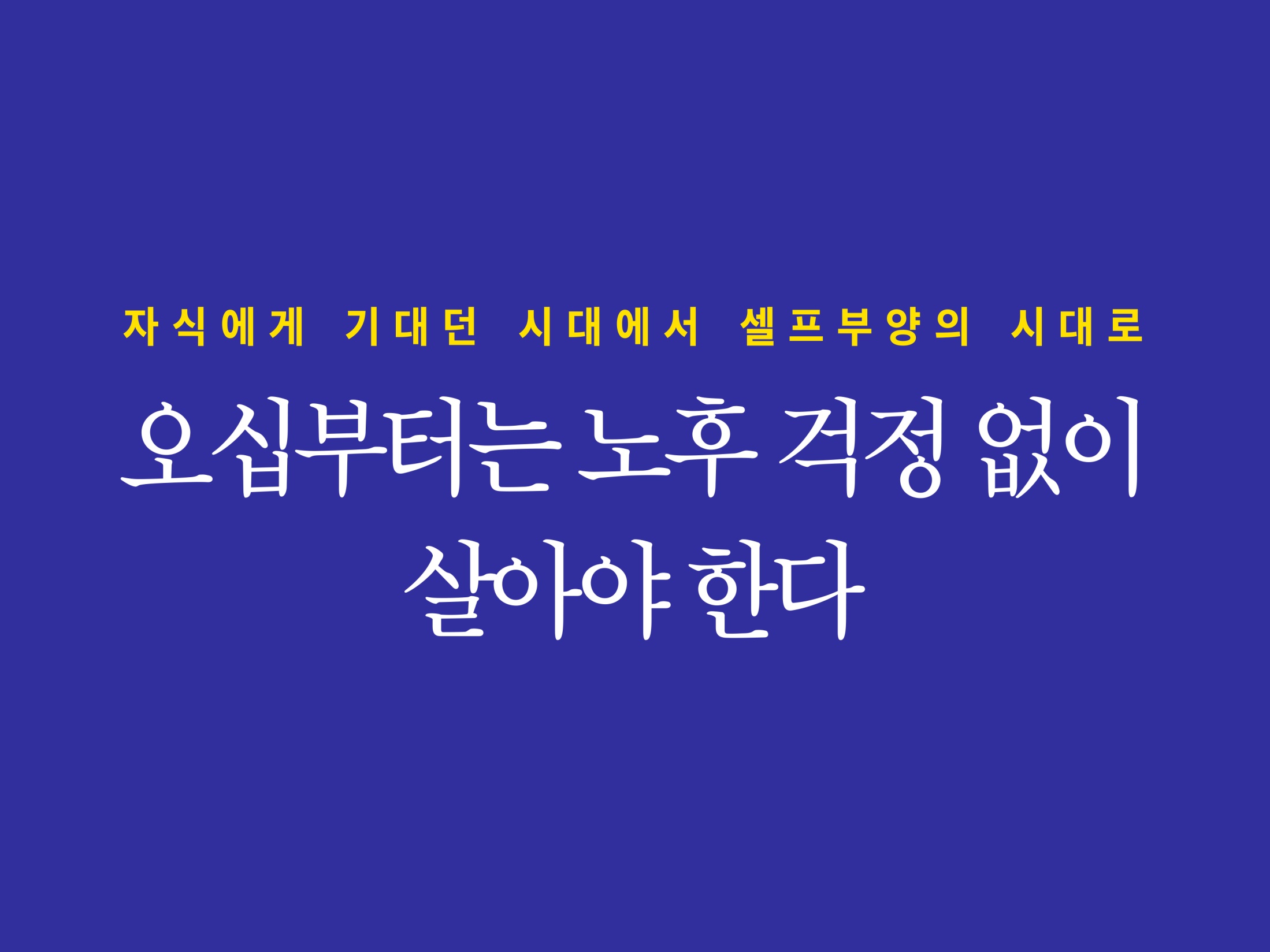 <참고자료>